International trade in the 21st century
Trade and industrial policy
Prof PDF Strydom
Extra-ordinary professor: School of Economics and TRADE research entity
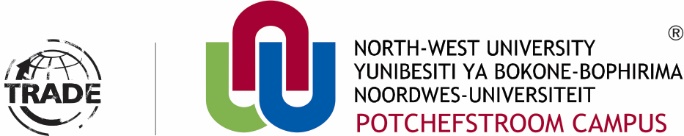 1. New trade patterns: 	gvc / services / intermediate 	goods
Trading in tasks
The role of firms
2. New policy framework
Industrial Policy
New theoretical framework (HW)
New opportunities in GVCs (TW)
Value added upgrading in supply chain (HW)
Package Deal Policies
Trade Policy
Multilateral to Bilateral
Regional / Detailed commitments (TW)
FTA /RTA
Demanding partners and complex (HW)
Anti-globalization sentiments (HW)
Protectionism (HW)
Thank you